The Value of Getting Into the Trades
Why Trade School Might Be a Smarter Choice Than College
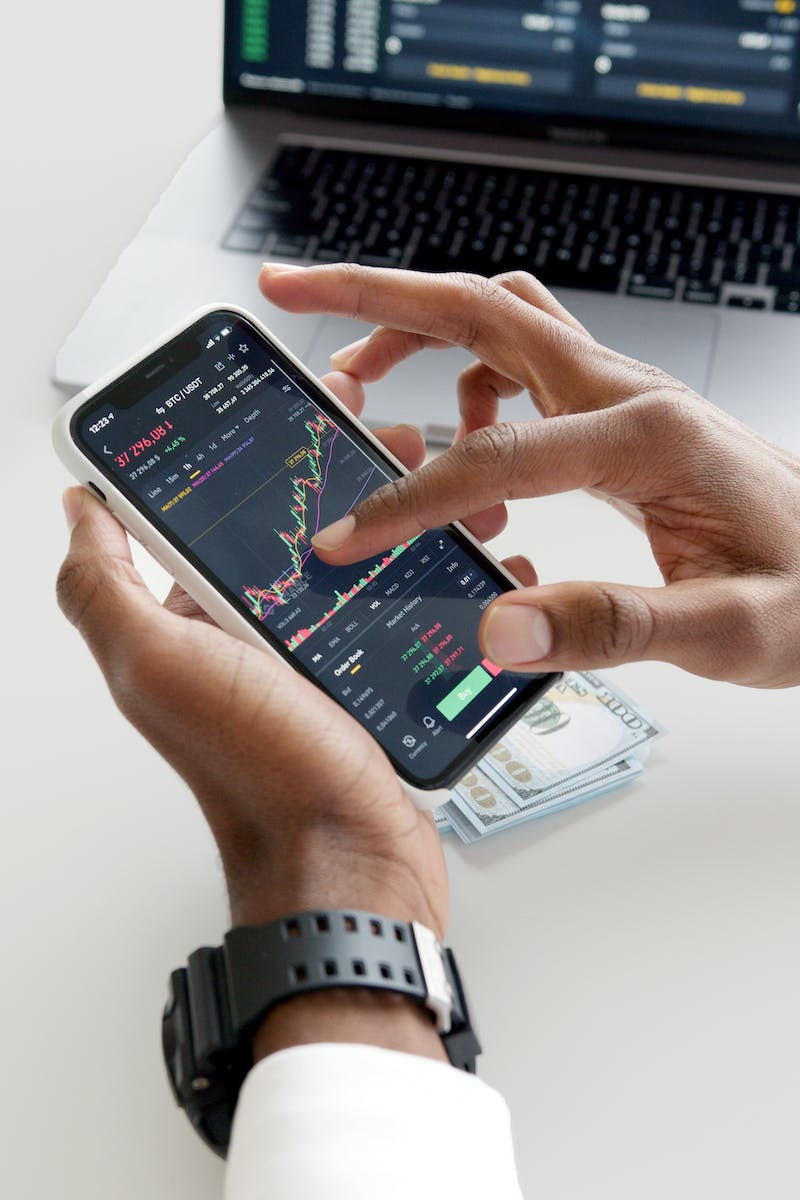 Introduction
• The benefits of getting into the trades
• The importance of education
• Sponsored by Ferguson
• Options: technical school, union, or open shop
Photo by Pexels
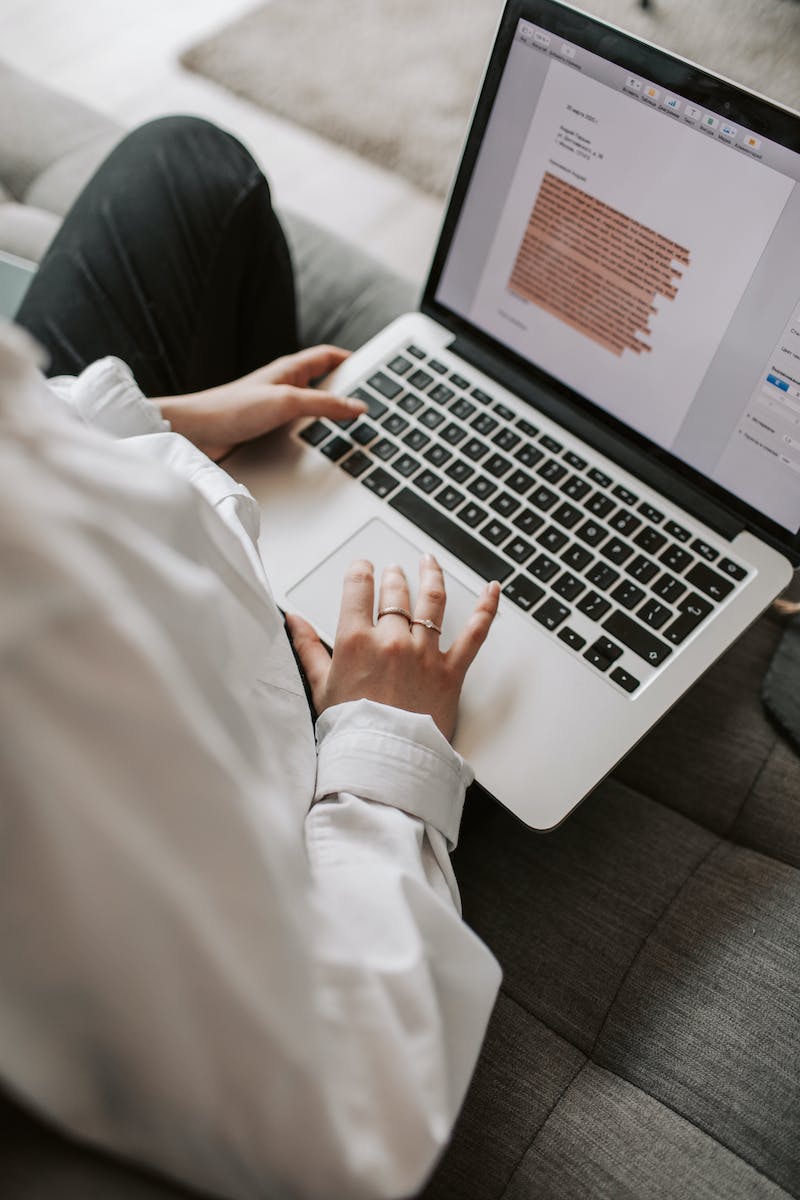 The Importance of Education
• High school graduation or GED required
• Personal experience: quitting high school and returning
• Learn from experienced plumbers
• Consider additional training programs
Photo by Pexels
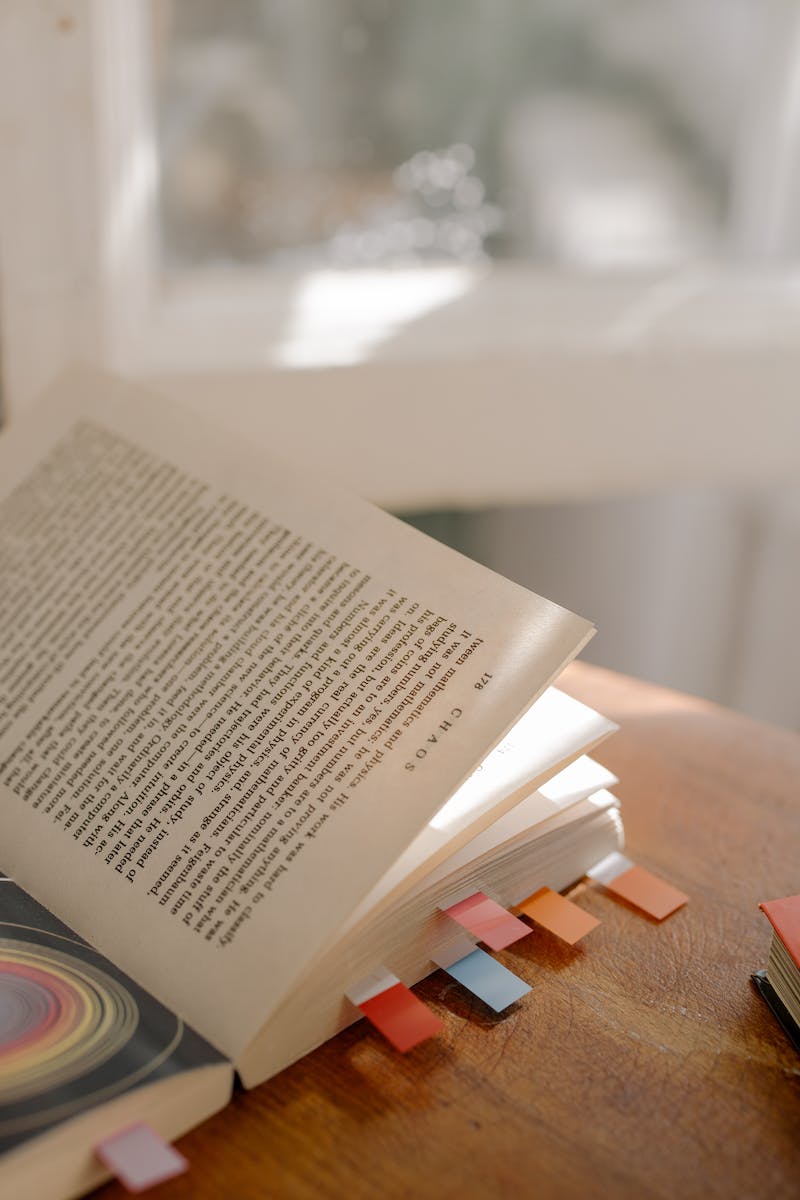 Earning While Learning
• Benefits of trade school: getting paid while learning
• Flexible schedule: work during the day, attend school at night
• Classroom environment with knowledgeable instructors
• Comparison with college: paying for tuition vs. earning a salary
Photo by Pexels
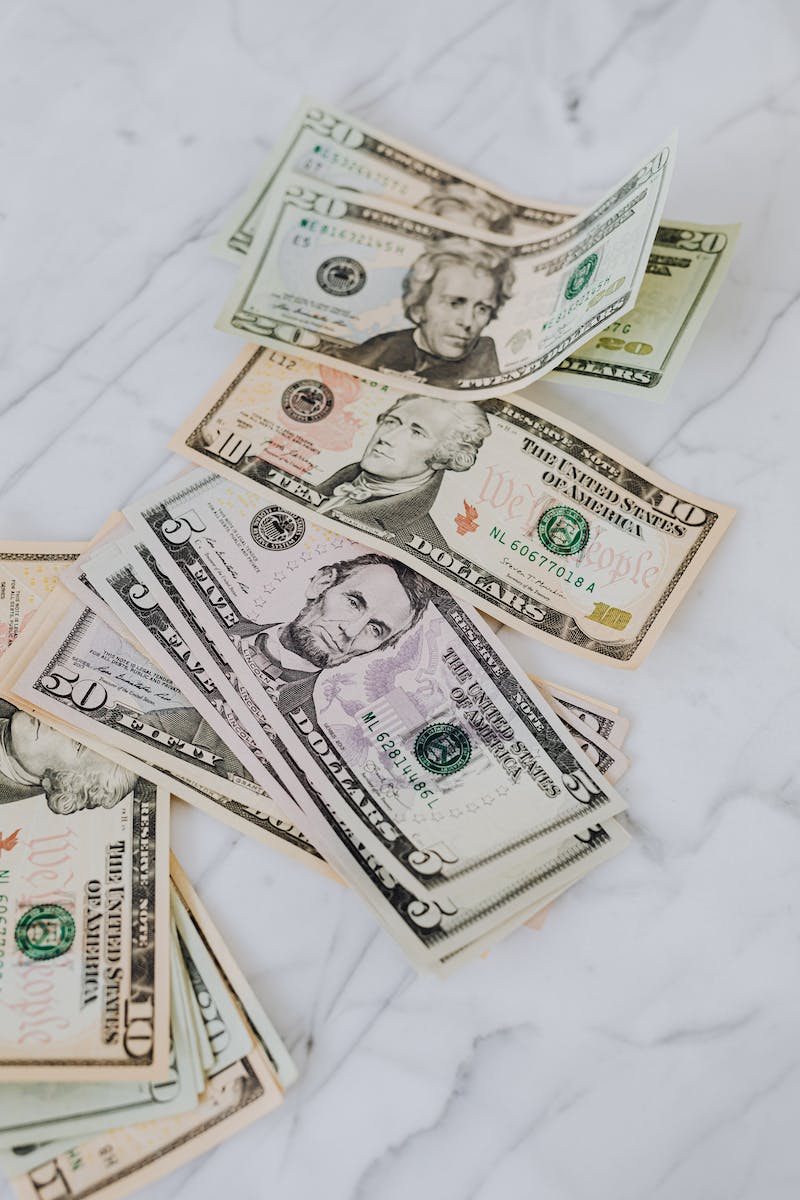 Comparing Trade School and College
• Salary progression in the trades: apprentice to journeyman
• Example salary scale based on union rates
• College graduate starting salary
• Projected salary growth with annual raises
Photo by Pexels
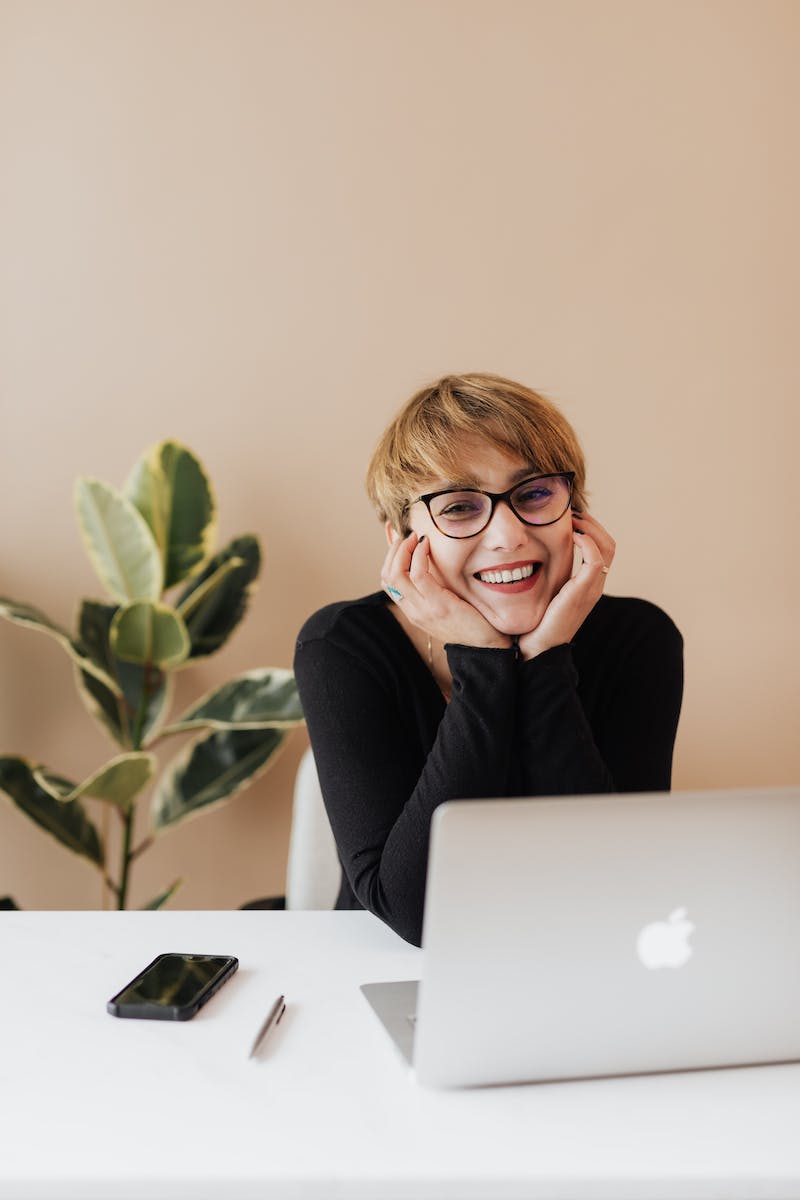 Long-Term Earnings Potential
• Total earnings over a career in the trades
• Union pension benefits
• College graduate's total earnings
• Difference in earnings between the trades and college
Photo by Pexels
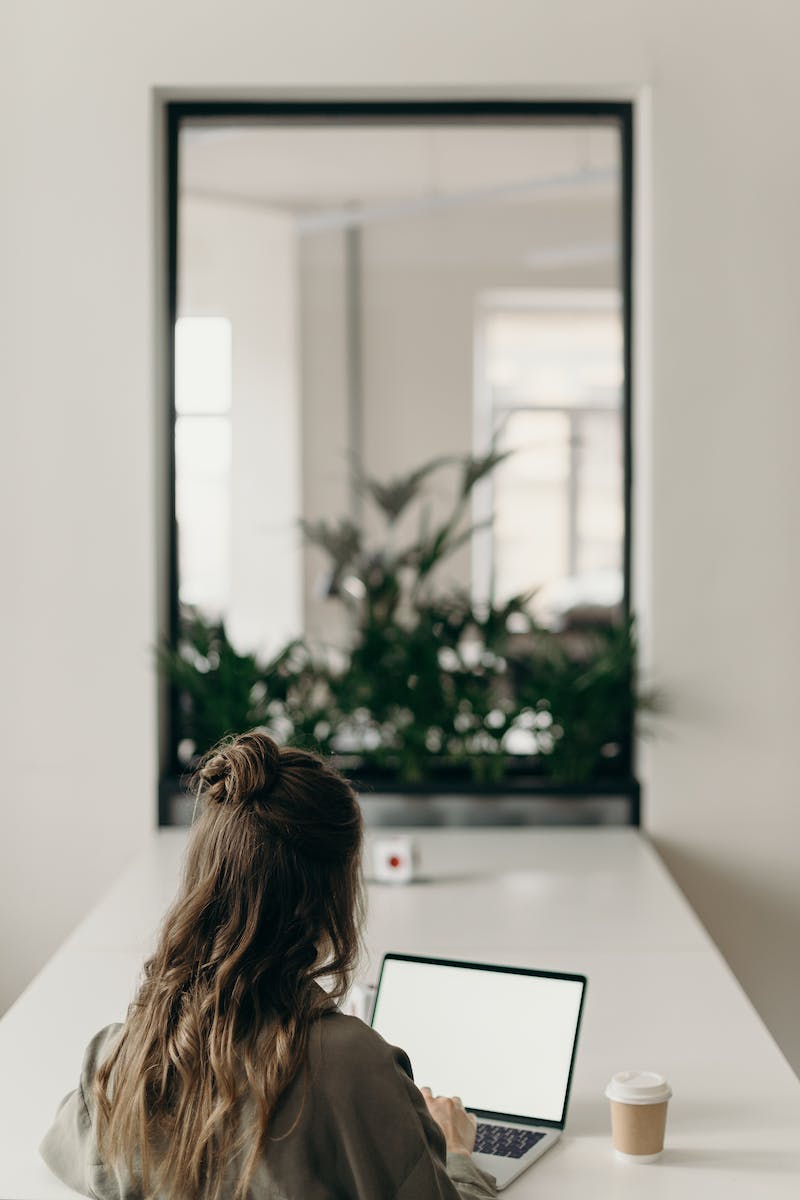 Conclusion
• Consider the value when choosing between trade school and college
• Success stories in the trades
• Importance of learning and improving your education
• Apprenticeship, trade school, or on-the-job training
Photo by Pexels